Refugee Services: An Overview
Presented by: Lisa Ann Brennan, MTS
Program Manager, Services for New Americans
lbrennan@ascentria.org
www.ascentria.org
Ascentria Services for New Americans is part of a national network of voluntary organizations which works in conjunction the U.S. Department of State and the Massachusetts Office for Refugees and Immigrants, to resettle refugees in Massachusetts.
Reception and Placement Services
Resettlement agencies receive approximately $2,000 per person to spend on behalf of refugees in the first 90 days after arrival to help them get established in the United States.
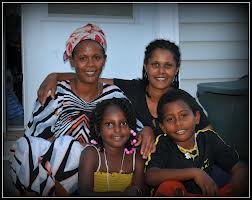 Reception and Placement Services
With these funds case workers provide…
A warm welcome at the airport
Translation in primary language
A familiar meal and groceries 
Furnished housing 
Local safety and navigation information 
Assistance with accessing medical care 
Assistance with school enrollment for children 
Assistance with applications for required US documents  (i.e. social security card)
Assistance with enrollment in public benefits 
Support to become self sufficient including referrals or enrollment in English language and employment services
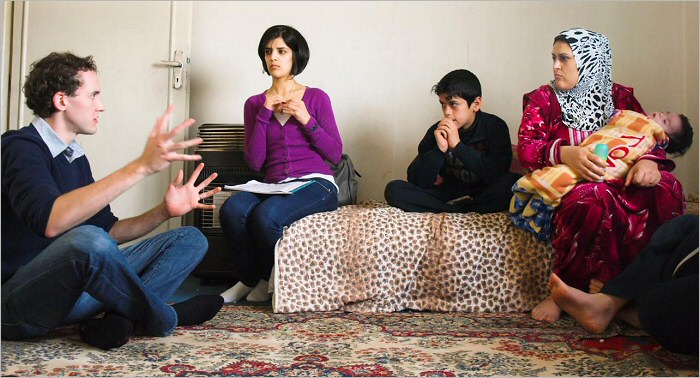 English Language and Employment Services: Critical to Self-sufficiency
Resettlement agencies offer access to onsite or local education services including: 
English proficiency assessments
ESOL classes for all levels 
Math and computer literacy 
Job readiness
Career Pathways
College and Career Readiness
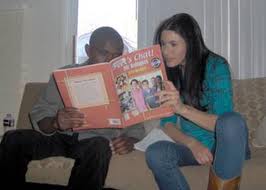 English Language and Employment Services: Critical to Self-sufficiency
Resettlement agencies also offer access to onsite or local employment services for up to 5 years.
Skills/interests assessments 
Job readiness coaching 
Resume writing and interview skills
Job search and placement services 
Assistance with barrier removal
Co-enrollment with local Workforce Centers 
Soft skills certification (self-esteem, dressing for success, conflict negotiation)
Preparation for drivers education, permits, licenses
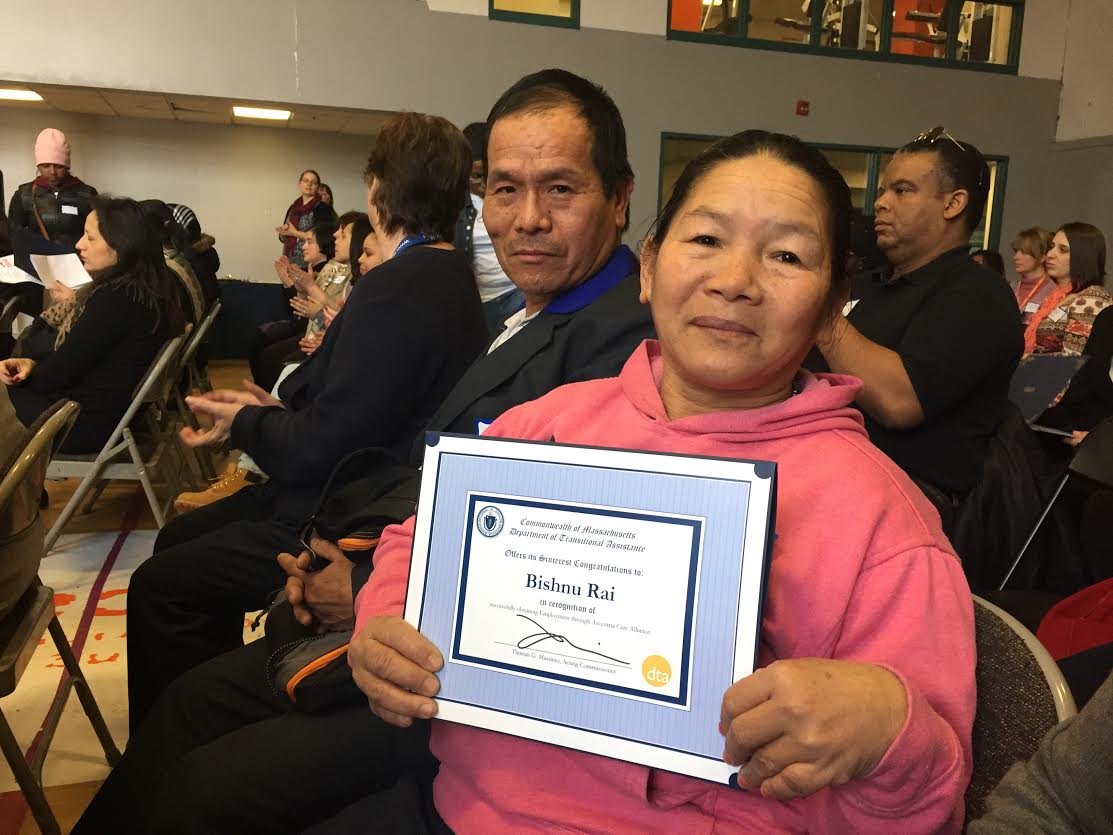 Legal Assistance
Ascentria’s  Immigration Legal Assistance Program offers: 

Status adjustment

Naturalization and Citizenship

Family Reunification

Full representation for victims of trafficking, torture, domestic violence, and unaccompanied refugee minors
Partnerships are essential
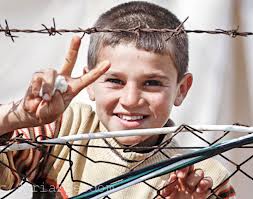 Local leaders 
Policy makers 
Professional associations 
Faith communities 
Civic groups 
Colleges and universities 
Local businesses 
Community-based non-profit organizations
Concerned individuals